Územní systém ekologické stabilityÚSES
Vilém Pařil

Environmentální ekonomie
ÚSES
Územní systém ekologické stability (krajiny)
ÚSES
Territorial System of Ecological Stability (of the Landscape)
TSES
Historie ÚSES
Koncepce územního zajištění ekologické stability
konec 70. let 20. století
východiskem - teorie biogeografických ostrovů (MacArthur & Wilson 1963, 1967)

velké ostrovy mají více druhů než malé
ostrovy blízké k pevnině mají více druhů než ostrovy izolované
ImigraceExtinkce(Vytlačení, nahrazení, vymření)
Vztah počtu druhů, rozlohy a rozmanitosti (v) ekosystému
Ostrovní systémy (close, distant, large, small)
Vztah plochy a počtu druhů
S = C·Az
kde 
S počet druhů
A plocha
C konstanta  velikost plochy
z konstanta
0,20 a 0,35 pro ostrovy 
0,12 – 0,17 pro pevninu
Historie ÚSES
Zákon č. 114/1992 Sb. o ochraně přírody a krajiny
Vymezení ÚSES (1996)
Státní program ochrany přírody a krajiny 1998
Státní program ochrany přírody a krajiny 2009
od roku 1992
50 000 biocenter 
85 000 biokoridorů 
nadregionálního, regionálního a lokálního významu
Legislativní rámec
zákon č. 114/1992 Sb. 
o ochraně přírody a krajiny
vyhláška 395/1992 Sb.
vymezení a hodnocení územního systému ekologické stability krajiny
zákon č. 83/2006 Sb.
stavební zákon
ÚSES jedním z limitů využití území
ÚSES v politice životního prostředí
Státní program ochrany přírody a krajiny 1998
Navracet do zemědělské krajiny ekostabilizační prvky
remízky, meze, stromořadí a solitérní stromy
Vytvořit Program péče o zvláště chráněné části přírody a skladebné prvky ÚSES
Vytvořit systém podpory zakládání biocenter a biokoridorů a systém péče o stávající součásti ÚSES, včetně ekonomických a majetkoprávních aspektů  (termín splnění: 31. 12. 1999)
Původní zemědělská krajina
Intenzifikovaná zemědělská krajina
http://lpis.cz/
ÚSES v politice životního prostředí
Státní politika životního prostředí 2004 až 2010
Ochrana přírody, krajiny a biologické rozmanitosti

dílčí cíl 1.1.3 Posílení ekologické stability krajiny

Zkvalitňovat územní systém ekologické stability 

Realizovat chybějící prvky ÚSES
Zkvalitňování ÚSES
Metodický postup získání, zpracování a jednotného udržování dat různých stupňů ÚSES a návrh vytvoření informačního systému Správy datového centra ÚSES ČR
Od roku 1994 nebyl aktualizován metodický pokyn k postupu zadávání, zpracování a schvalování dokumentace místního ÚSES
Realizace chybějících prvků ÚSES
OP ŽP
Program rozvoje venkova
Program péče o krajinu
ÚSES v politice životního prostředí
Státní program ochrany přírody a krajiny z roku 2009
základní koncepční nástroj péče o krajinu, její ochrany a plánování v krajině
vymezení dlouhodobých požadavků na prostorové a funkční uspořádání krajiny
cílem udržet a zvyšovat životaschopnost a funkčnost krajiny a zachovat či podpořit zvyšování biodiverzity 
prostřednictvím vytváření sítě ekologicky stabilních ploch
ÚSES v politice životního prostředí
Státní program ochrany přírody a krajiny 2009
Aktualizovat dokumentace a vymezení nadregionálních ÚSES
(termín splnění: 31. 12. 2011) 
Zajistit ponechání rezervy státních pozemků na realizaci ÚSES v rozsahu min. 3 % v každém katastrálním území“ 
(termín splnění: 31. 12. 2010) 
Posílit finanční prostředky na vytváření USES v dotačních nástrojích MŽP.“ (trvalý úkol)
ÚSES v politice životního prostředí
Státní politika životního prostředí 2012 až 2020
Ochrana přírody a krajiny
3.1.1 Zvýšení ekologické stability krajiny
Zlepšit podmínky pro realizaci ÚSES
Zlepšit funkční stav ÚSES
Podporovat ochranu VKP
Podpořit zachování a rozšíření přírodě blízkých krajinných struktur plnících interakční a stabilizační ekosystémové funkce v krajině
Zlepšení normativní úpravy ÚSES
Zajištění pozemků pro ÚSES
ÚSES vs. územní plánování
územní plánování
plánovací podklady (servis)
Urbanistická studie
Územní generely (generel ÚSES)
Územně technické podklady
územně plánovací dokumentace (koncepce)
územní rozhodnutí (operativa)
Zajištění ekologické stability
ÚSES a VKP (zákon 114/1992 Sb.)
Významné krajinné segmenty (stabilní)
VKP (do 10 ha, jeden typ společenstva)
Významné krajinné celky (do 1000 ha, více typů společenstev)
Významné krajinné oblasti (nad 1000 ha)
Významná liniová společenstva (přechodné prvky)
Existující stabilní prvky  KES
Kostra ekologické stability
Stupně ekologické stability (SES)
Stupně ekologické stability (SES)
Stupně ekologické stability (SES)
Definice ÚSES
Zákon č. 114/1992 Sb.
o ochraně přírody a krajiny
vzájemně propojený soubor přirozených i pozměněných, avšak přírodě blízkých ekosystémů, které udržují přírodní rovnováhu

Základní systémy
KES (již existující)
ÚSES (realizace vzájemného propojení)
Definice ÚSES
Buček 2009
návrh ekologické sítě v krajině
tvořena všemi existujícími i navrhovanými relativně ekologicky stabilními segmenty
které přispívají nebo budou přispívat k zachování biologické rozmanitosti krajiny
Dva základní segmenty
Kostra ekologické stability
soubor existujících relativně ekologicky stabilních segmentů krajiny, významných z hlediska biodiverzity
bez ohledu na jejich prostorové a funkční vztahy 
Územní systém ekologické stability
soustava existujících i navrhovaných, účelně propojených segmentů krajiny
Skladební prvky ÚSES dle funkce
Biocentrum
umožňuje trvalou existenci přirozeného či přírodě blízkého ekosystému
Biokoridor
umožňuje migraci mezi biocentry
Interakční prvek
zprostředkovává příznivé působení základních skladebných částí ÚSES na okolní méně stabilní krajinu
Skladební prvky ÚSES dle formace
Mokřadní
Vodní
Skalní
Ostatní
Lesní
Křovinná
Travinná
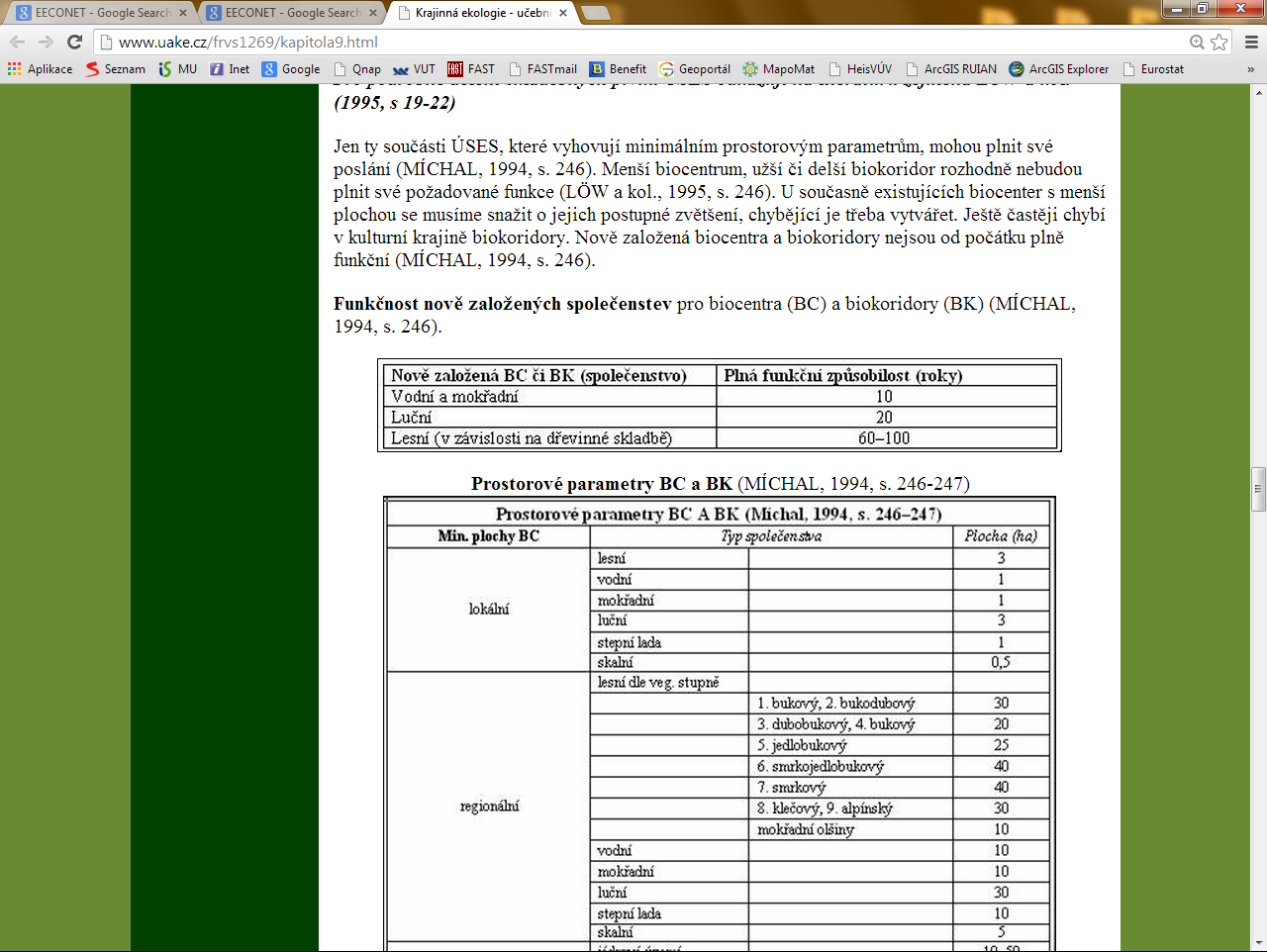 Kategorizace ÚSES (dle velikosti a významu)
Místní (lokální) ÚSES
5-10 ha
Regionální ÚSES
10-50 ha
Nadregionální ÚSES
alespoň 1 000 ha
Provinciální ÚSES
větší než 10 tis. ha 
např. údolí Dyje  (NP Podyjí) a Prameny Úpy (NP Krkonoše) 
Biosférický ÚSES
větší než 10 tis. ha
NPR Modravské slatě (NP Šumava) a jádrového území (Kerngebiet) Bavorského národního parku
Prostorové parametry ÚSES
Nadregionální ÚSES - biocentra
Nadregionální ÚSES - biokoridory
Nadregionální ÚSES – biocentra a biokoridory
Mezinárodní srovnání
Německo
síť biotopů (Biotopvernetzung)
Nizozemí
národní ekologická síť (Ecologische hoofdstructuur)
Některé státy USA
 síť biokoridorů - „zelené cesty“ (Greenways)
EU
EECONET (European Ecological Network) 
celoevropská ekologická síť
soustava jádrových území
biocentra evropského významu
propojená biokoridory
navazující zóny zvýšené péče o krajinu
EECONET
Někdy PEEN (PanEuropean Ecological Network)
EECONET Action Fund (EAF)
Realizace 1990 – 2012
10 mil. EUR
160 tis. ha
96 projektů
15 zemí (ne v ČR)
EECONET - koridor
EECONET - území
EECONET – území + koridory
3 základní systémy procesů v krajině
Primární krajinný systém (ekologická stabilita)
Sekundární krajinný systém (ekonomické užívání)
Terciární krajinný systém (estetické hledisko)
Základní podklady ÚSES
Plán místního ÚSES 
je podkladem 
pro projekty systémů ekologické stability
provádění pozemkových úprav
územně plánovací dokumentace
lesní hospodářské plány
vodohospodářské a jiné dokumenty ochrany a obnovy krajiny
Generel nadregionálního a regionálního ÚSES
územně technický podklad
Generely místních ÚSES
postupné začleňování do územních plánů
závaznost
ÚSES v ČR
50 000 biocenter 
85 000 biokoridorů
21 525 km2
Jedinými obcemi s kompletně vybudovaným ÚSES jsou Čehovice a Bedihošť v okrese Prostějov
Problémy ÚSES
nedostatek státní a obecní půdy
realizací prvků ÚSES se rozumí výsadba porostu a péče o něj po dobu 3 let
Výzvy pro ÚSES
propojení migračních koridorů se systémem ÚSES (Maděra 2009) 
možnost propojení výsledků mapování biotopů pro vytvoření soustavy NATURA 2000 s ÚSES (Buček 2004) 
použitelnost Metody hodnocení stavu a péče v maloplošných zvláště chráněných územích pro skladebné prvky ÚSES (Schneider 2008)
Příklad obce Bedihošť
Cíl
zvýšit výměru 
luk na 1,7 % výměry katastru -  nově 12 ha 
lesa na 5,1 % výměry katastru – nově 28,6 ha 
vytvořit vodní plochu do 1 ha – malou vodní nádrž
Příklad obce Bedihošť
realizace prací na 1 ha ÚSES 
Investiční náklady 456 738 Kč
náklady spojené s následnou péčí
vyžadována po dobu 5 let
navýšení hodnoty díla o 34 %
přípravné práce
2-5 %
Zdroje
AOPK
http://mapy.nature.cz/
Cenia
http://ns.cenia.cz/ArcGIS/rest/services/CENIA/cenia_chranena_uzemi/MapServer
ÚÚR
http://egis.uur.cz/Uses/default.aspx
ArcGis
http://www.arcgis.com/explorer/
SPEN
http://www.ecologicalnetworks.eu/
http://www.ecnc.org